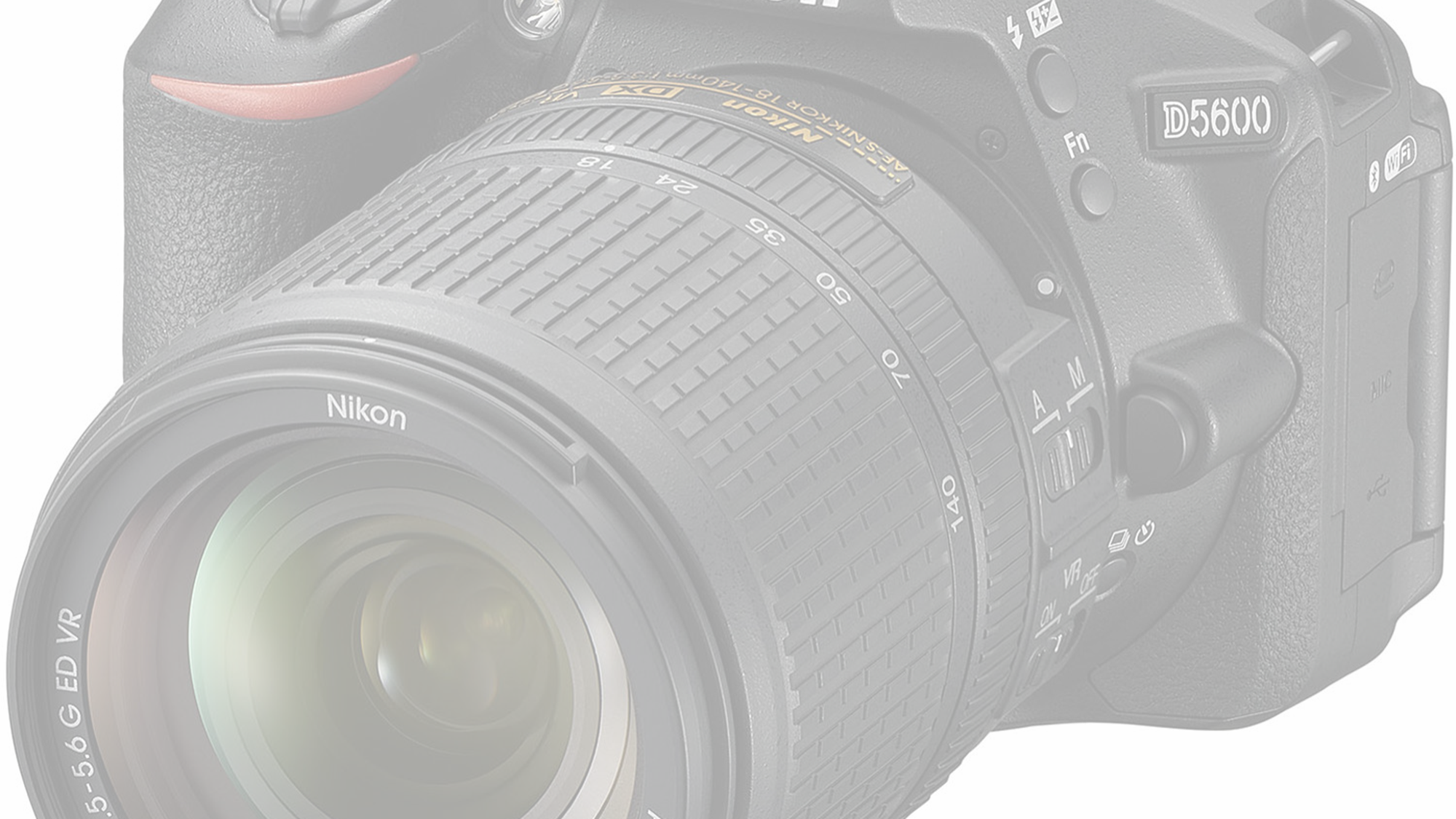 AQA GCSE Photography Exam 2019
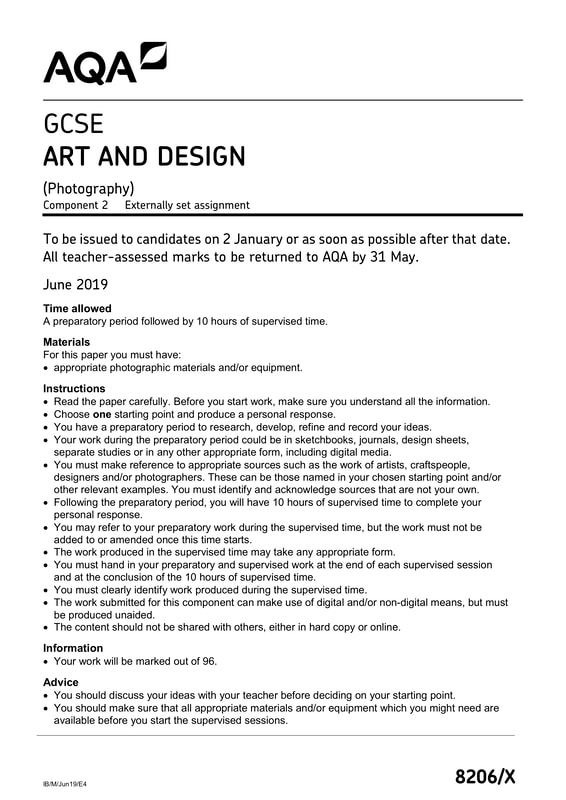 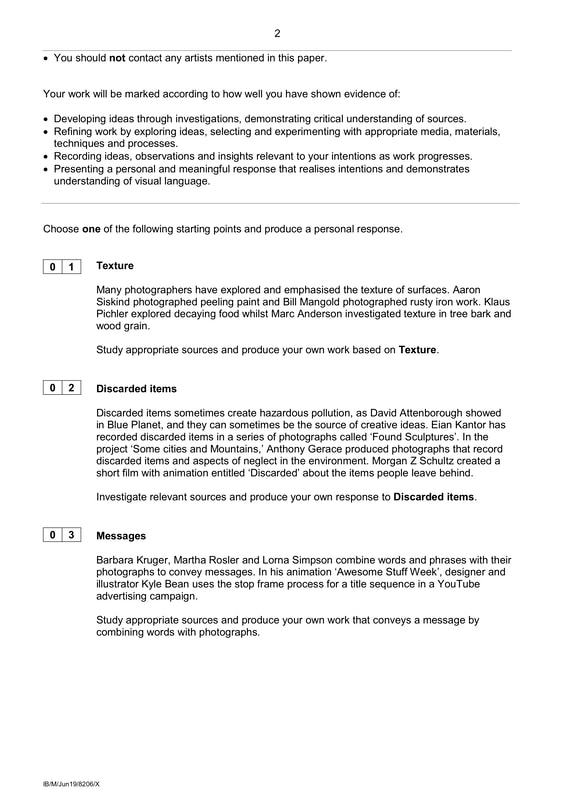 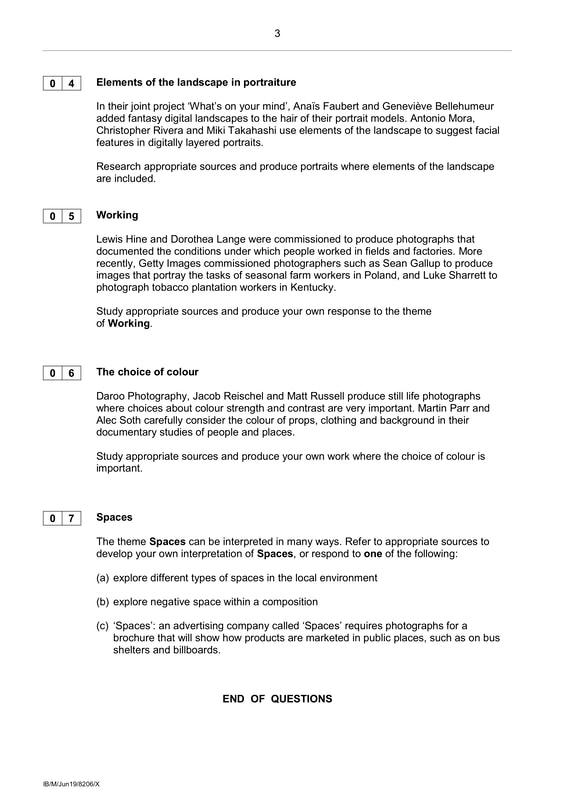 AQA GCSE Photography Exam 2019
Here is some advice and a few things you should include in your response to the Externally Set Task:
These will probably change/develop during your research so it's a good idea to record your first thoughts so you can compare them with your later (more sophisticated) thoughts.
Begin by writing down/mind-mapping your initial thoughts about this starting point.
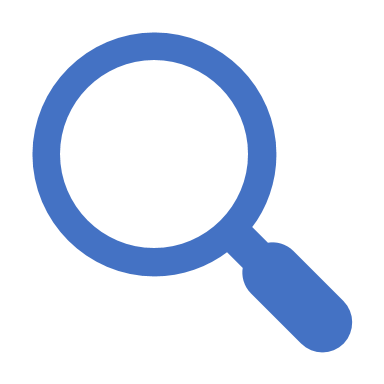 Research ALL of the named photographers in detail
Avoid superficial Google image searches and NEVER copy text from the Internet. Think hard about the photographer's work - what have you learned about it and how has this helped you develop your ideas?
Find useful quotations and respond to them.
You might not agree. You ought to have your own thoughts about them.
Try to add a new photo shoot (of 10-30 pictures) each week to your sketchbook
Evaluate your work thoughtfully identifying clearly what you have learned, what you might do more of and what you might avoid doing in future.
Refer to the Threshold Concepts and associated resources.
Which big ideas about photography are you investigating?
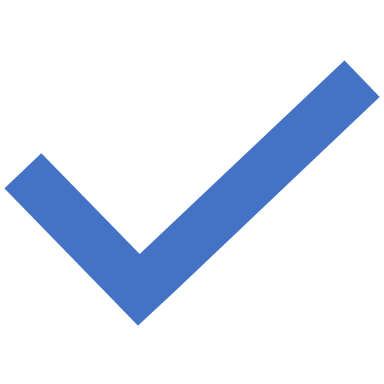 images
Select individual images (at high resolution), add them to your sketchbook and write about them in detail using this guide to help you.
Experiment thoughtfully
This could include: refining your photographs in Photoshop (remember to screen shot your process); printing and adapting/collaging your photographs using different media; thinking about the scale of your photographs; experimenting with the scanner/photocopier; projecting your photographs onto different surfaces at different sizes; working in the darkroom; making your own pinhole camera; working with film and analogue equipment; working with found/vintage photographs; creating slideshows/films/animations etc.
You will have no access to the Internet during the Controlled Assessment so make sure your project ends sensibly e.g. with a plan for what you intend to do during the 10 hours. Make sure you have everything ready - all of the images you plan to use, a Powerpoint/Publisher document set up to document your work during the 10 hours (screenshots etc.), a USB key or hard drive to transfer images/files, bookings for particular equipment/resources you will need etc.
Leave plenty of time (at least two weeks) to prepare for the 10 hour Controlled Assessment.
AQA GCSE Photography Exam 2019
AssessmentObjectives
Choose one of the following starting points and produce a personal response.

1 - Texture
2 - Discarded items
3 - Messages
4 - Elements of the landscape in portraiture
5 - Working
6 - The choice of colour
7 - Spaces
Startingpoints
1.  Texture
Many photographers have explored and emphasised the texture of surfaces. Aaron Siskind photographed peeling paint and Bill Mangold photographed rusty iron work. Klaus Pichler explored decaying food whilst Marc Anderson investigated texture in tree bark and wood grain.Study appropriate sources and produce your own work based on Texture.
The camera should be used for a recording of life, for rendering the very substance and quintessence of the thing itself, whether it be polished steel or palpitating flesh.​-- Edward Weston, 1924
Some other suggested resources:The Surface of Things PhotoPedagogy resource.Making sense of photography PhotoPedagogy resource.​A large archive of Aaron Siskind images at the Centre for Creative Photography.Brassai's Graffiti series.Brett Weston's Abstractions series.Irving Penn's Cigarettes close-ups.Mel Bochner's Transparent and Opaque series.Billy Kydd's Decaying Leaves.Moyra Davey's Copperhead series.Stephen Gill's Hackney Flowers.A video about Nicholas Nixon's New Work, featuring close-up portraits of himself and his wife.The self portraits of John Coplans.John Batho's Papiers Lumières.Brendan Austin's Paper Mountains.Hélène Binet's Ground.Maija Savolainen's Arrangements.
Some questions
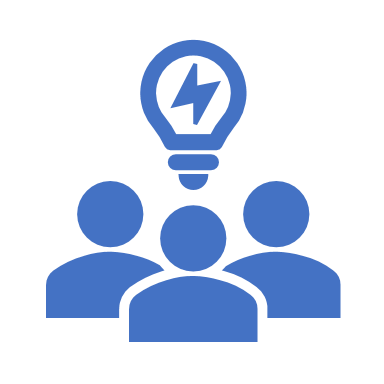 Why are photographs so good at recording the textured surfaces of things?
How does reflected light help us to see textures?
Which senses are activated by textures?
Can printed photographs have their own texture?
1: Texture
Many photographers have explored and emphasised the texture of surfaces.
Aaron Siskind photographed peeling paint
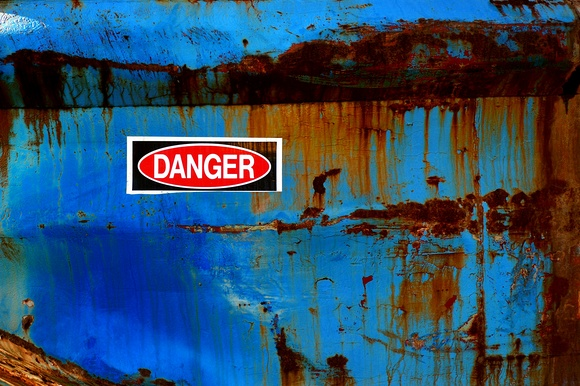 1: Texture
Bill Mangold photographed rusty iron work.
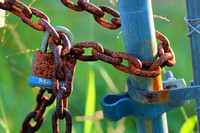 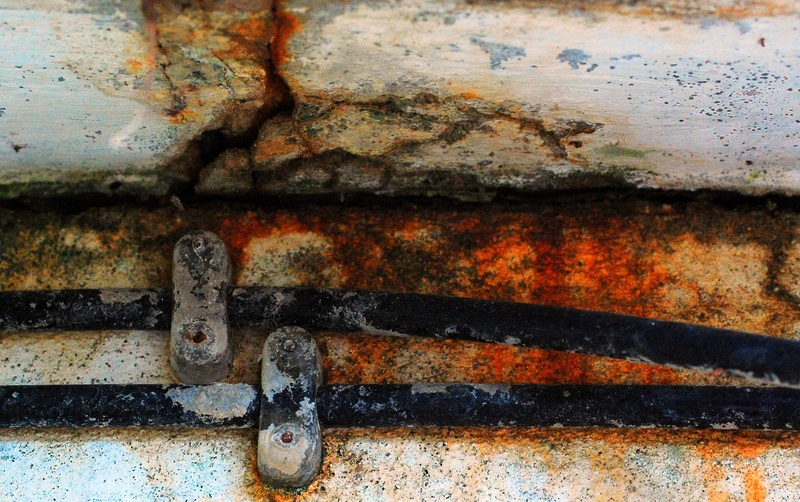 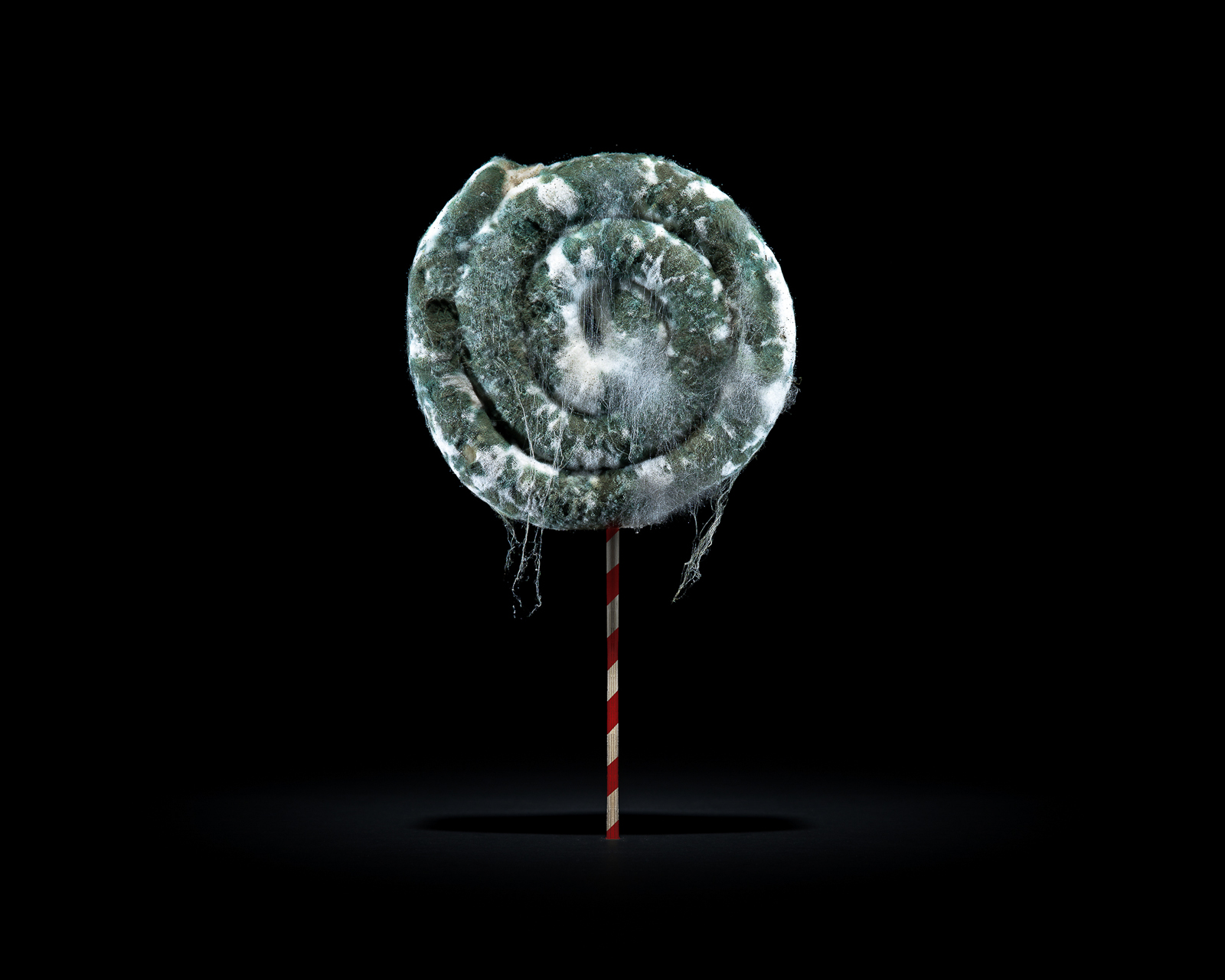 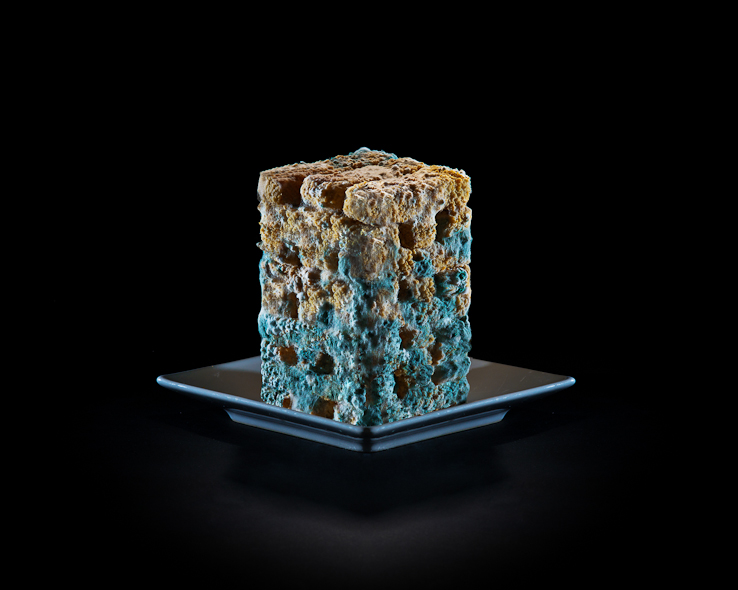 1: Texture
Klaus Pichler explored decaying food
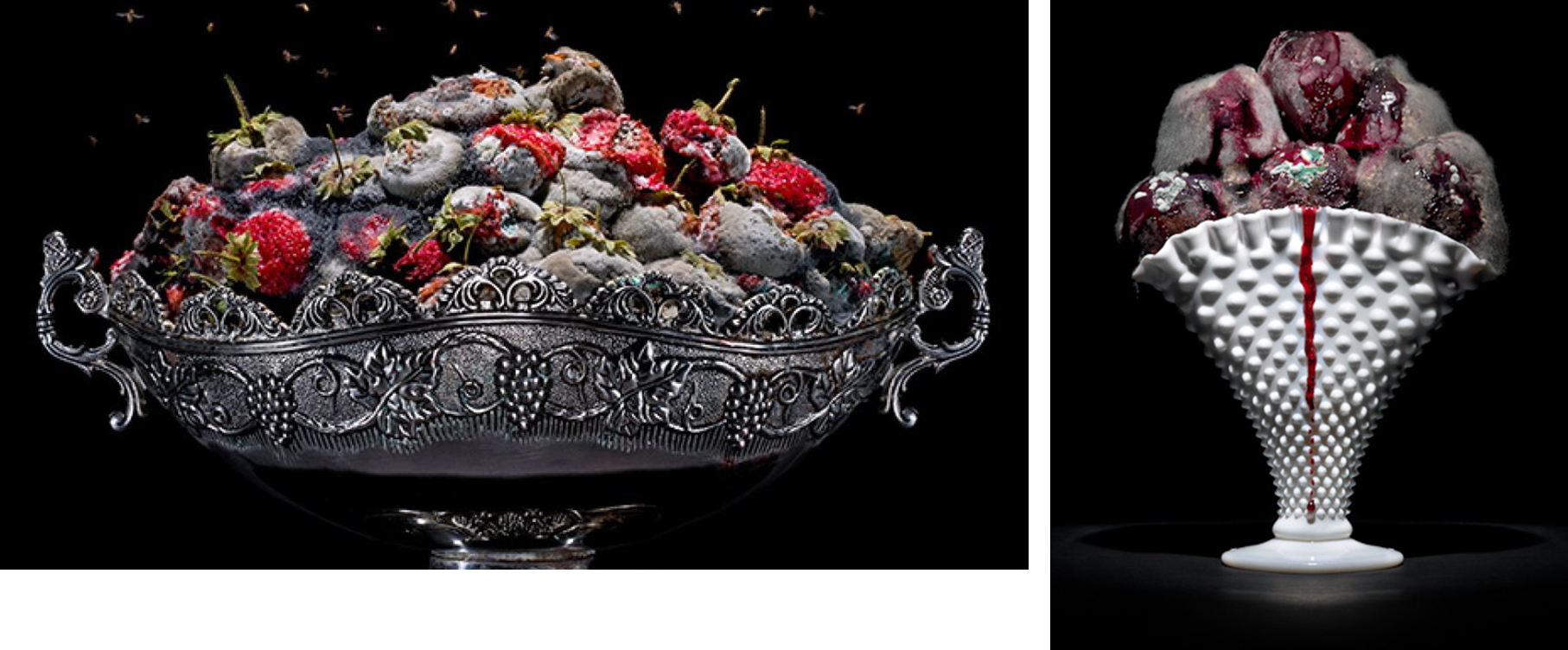 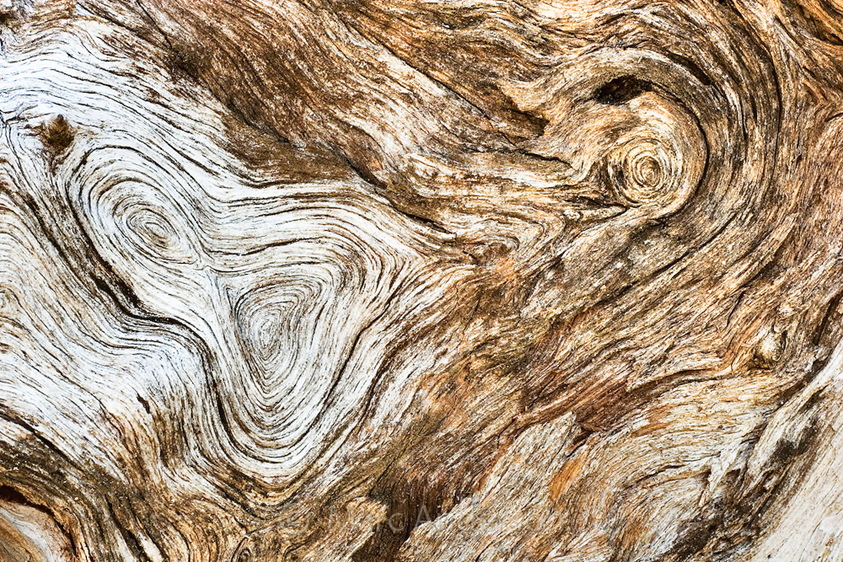 1: Texture
Many photographers have explored and emphasised the texture of surfaces. 
Marc Anderson investigated texture in tree bark and wood grain.
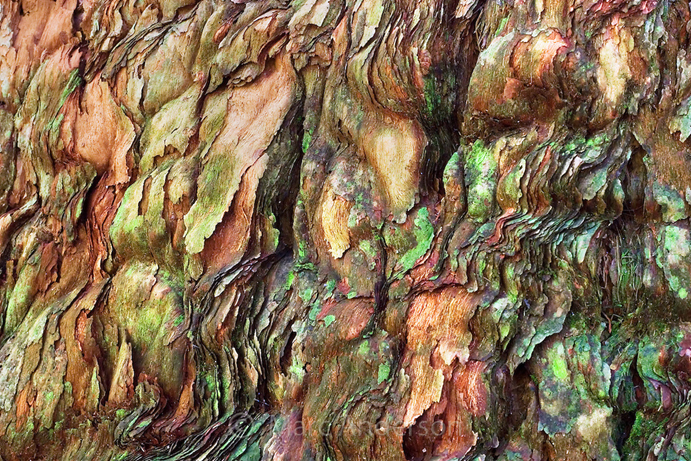 2.  Discarded items
Discarded items sometimes create hazardous pollution, as David Attenborough showed in Blue Planet, and they can sometimes be the source of creative ideas. Eian Kantorhas recorded discarded items in a series of photographs called ‘Found Sculptures’. In the project ‘Some cities and Mountains,’ Anthony Gerace produced photographs that record discarded items and aspects of neglect in the environment. Morgan Z Schultz created a short film with animation entitled ‘Discarded’ about the items people leave behind.Investigate relevant sources and produce your own response to Discarded items.
The photosculptures of Alina Szapocznikow.Keith Arnatt's Pictures From a Rubbish Tip.​​Peter Fraser's Everyday Icons and Nazraeli Monograph.Stephen Gill's A Series of Disappointments.Gabriel Orozco's Asterisms and this great article about his practice.Peter Coles' Canivaux series.The Golden Sack by photographer Rut Blees Luxemburg and writer Michael Salu.Michael Wolf's Lost Laundry, and My Favourite Thing - Groups.​Liam Frankland's Lost and Found photography project.Alan R. Jones' Orphaned Objects.Erik Burg's Found and The Party's Over.Kevin Newark's Protoplasm series.Danny Treacy's Those series.Matt Russell's Waste series.Barry Rosenthal's Found in Nature series.Hong Hao's My Things No. 5 - 5000 pieces of Rubbish
Some other suggested resources:
Some questions:
2: Discarded items
David Attenborough showed in Blue Planet, and they can sometimes be the source of creative ideas. 
Discarded items sometimes create hazardous pollution
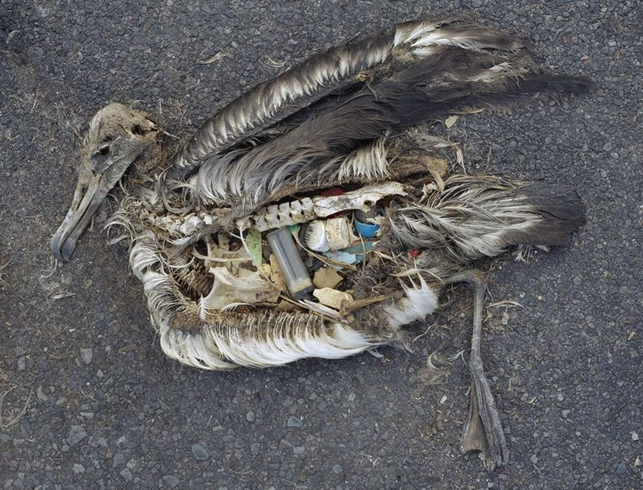 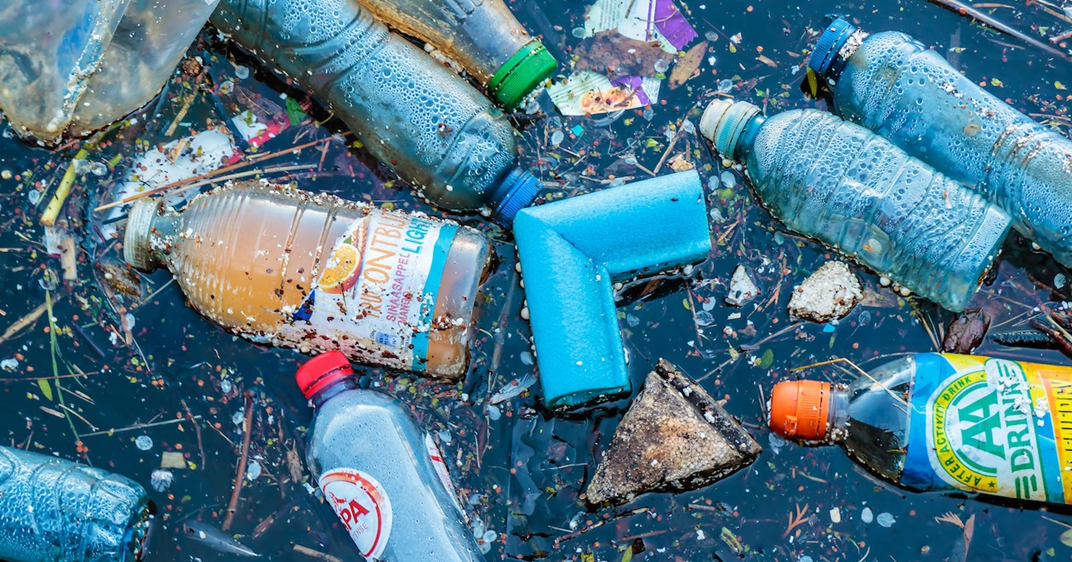 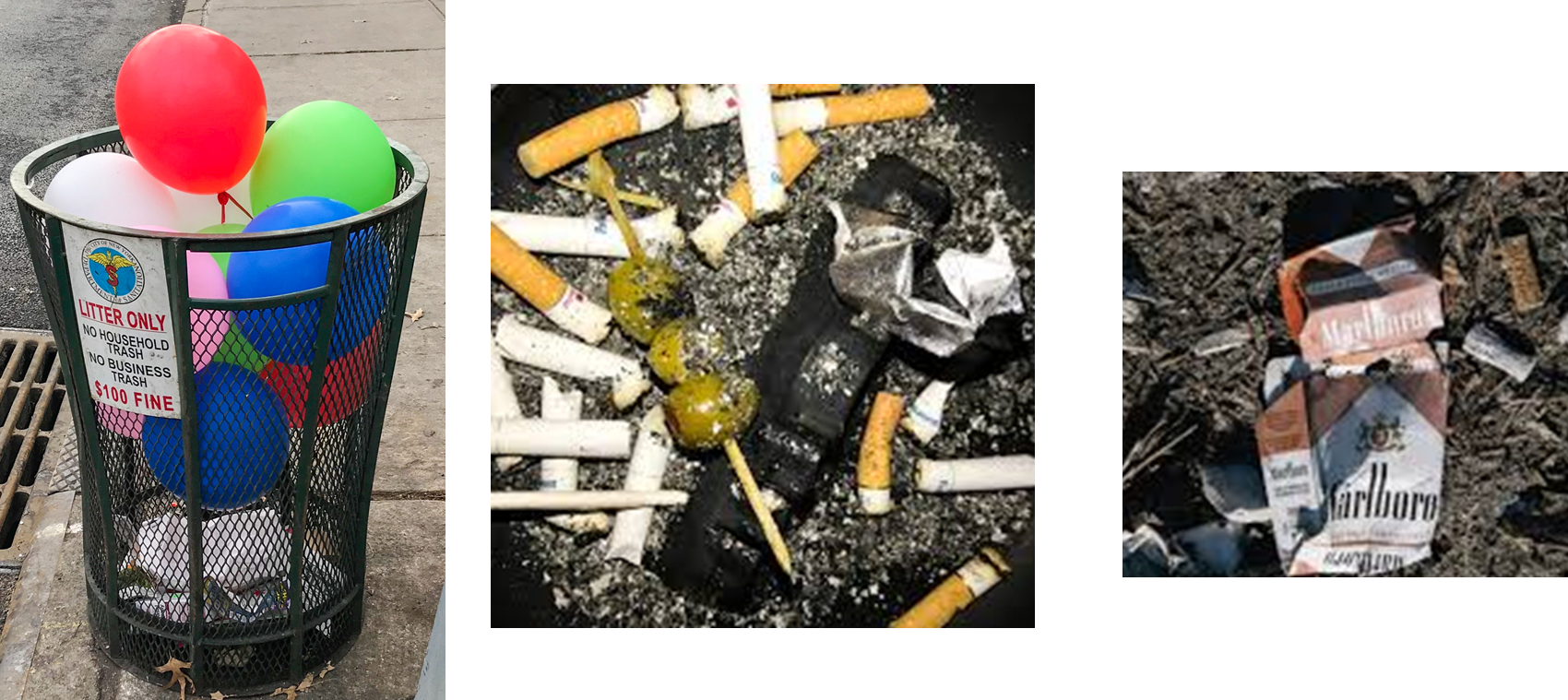 Eian Kantor hasrecorded discarded items in a series of photographs called ‘Found Sculptures’.
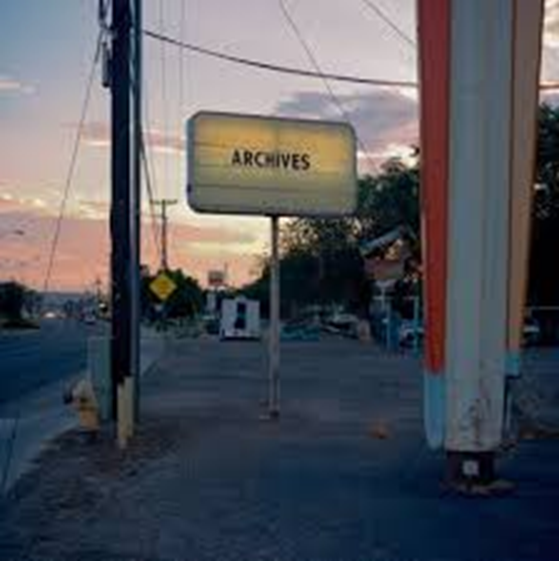 2: Discarded items
In the project ‘Some cities and Mountains,’ Anthony Gerace produced photographs that record discarded items and aspects of neglect in the environment. 
Discarded items sometimes create hazardous pollution
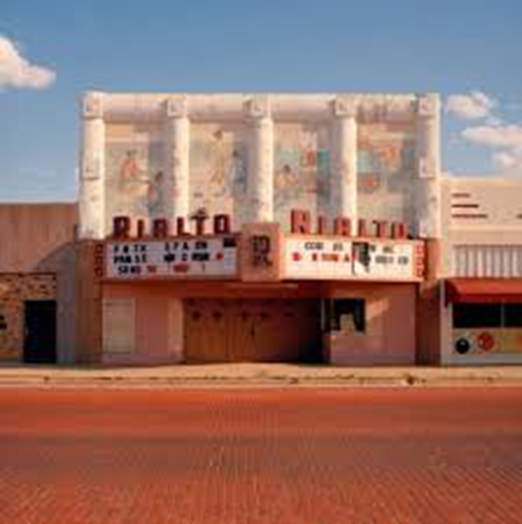 2: Discarded items
https – Click Here
Morgan Z Schultz created a short film with animation entitled ‘Discarded’ about the items people leave behind.
3.  messages
Barbara Kruger,  Martha Rosler and Lorna Simpson combine words and phrases with their photographs to convey messages. In his animation ‘Awesome Stuff Week’, designer and illustrator Kyle Bean uses the stop frame process for a title sequence in a YouTube advertising campaign.Study appropriate sources and produce your own work that conveys a message by combining words with photographs.
Threshold Concept #7​Lee Friedlander's Letters From the PeopleDuane Michals' Photographs with Text.Pencil Story by John Baldessari and other works by Baldessari.​Hamish Fulton's Wind Through the Pines.​A film about Sophie Calle's Take Care of Yourself.An interview with Taryn Simon about her work A Living Man Declared Dead and Other Chapters I-XVIII.Lou Reed on Robert Frank's Sick of Boodbys and his later photographs taken in New York and Nova Scotia.The painted photographs of François-Marie BanierGillian Wearing's Signs that Say What You Want Them To Say and Not Signs that Say What Someone Else Wants You To Say.This strange video about a workshop run by the photographer Jason Fulford.Teju Cole's book Blind Spot.Jim Goldberg's use of text and image and a film about his famous book Raised by Wolves.Lindsay Bottos' Anonymous project.Stefan Sagmeister's Things I have Learned In My Life So Far.​Olaf Breuning's Complaining Forest and Can Someone Tell Us Why We Are Here?
Some other suggested resources:
Some questions:
3:Messages
Barbara Kruger, combine words and phrases with herphotographs to convey messages.
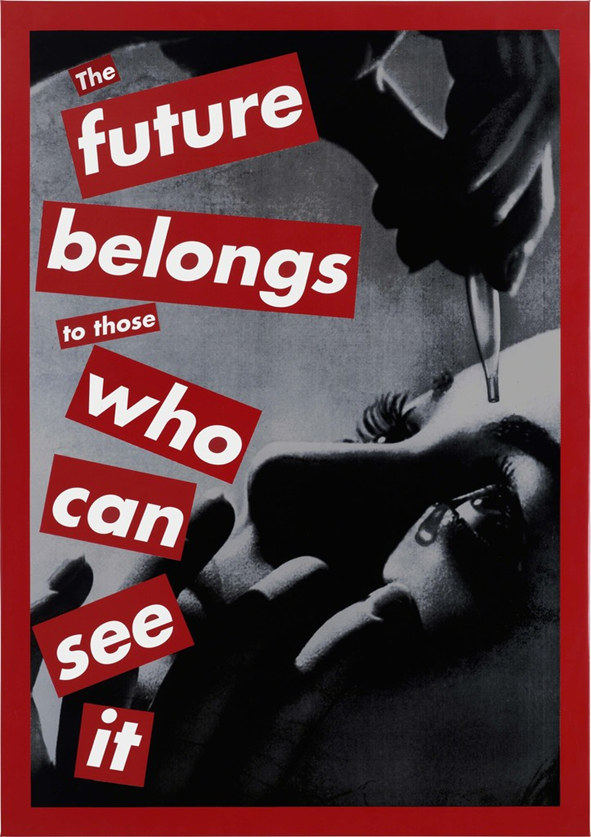 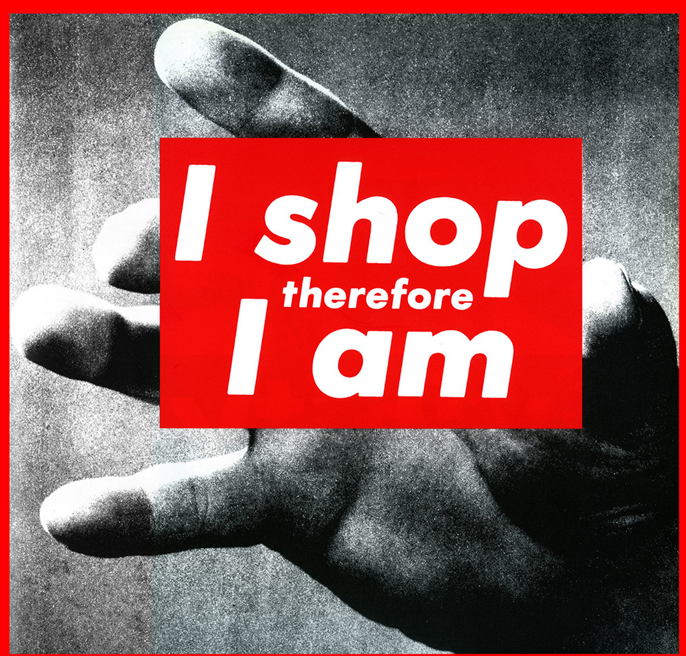 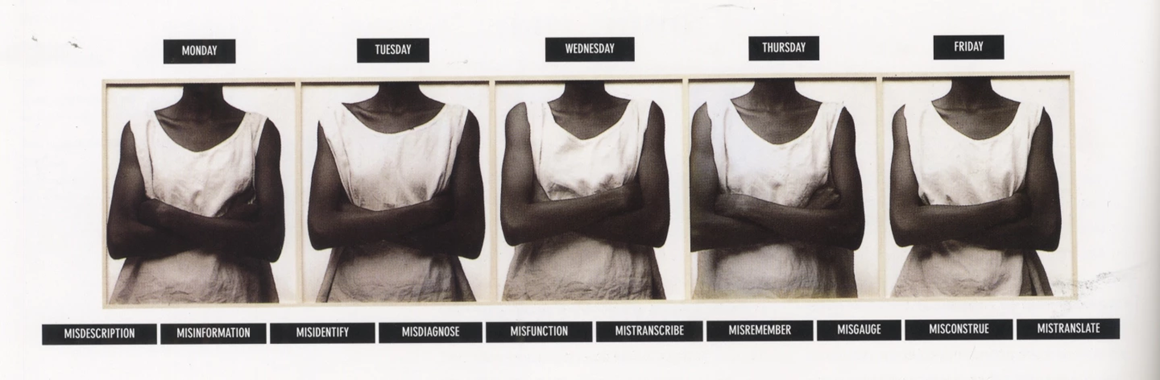 3:Messages
Lorna Simpson combine words and phrases with her
photographs to convey messages.
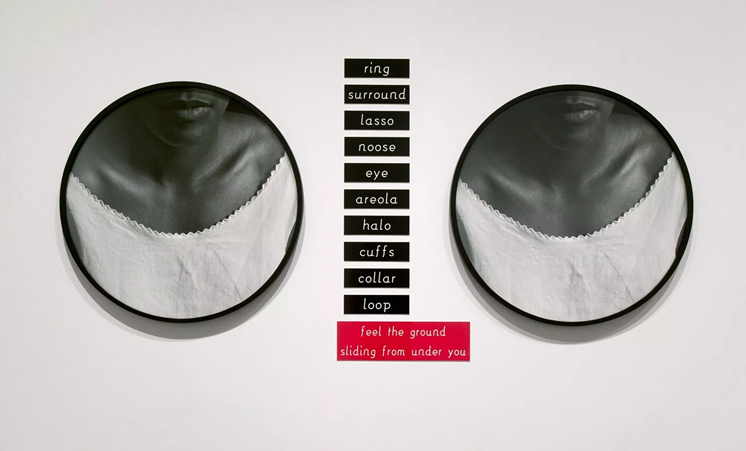 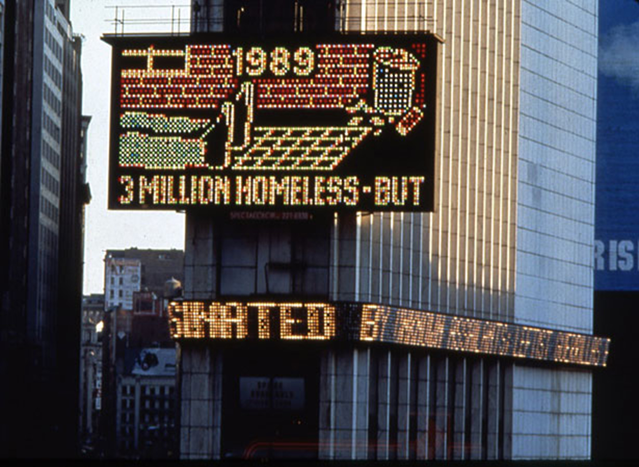 3:Messages
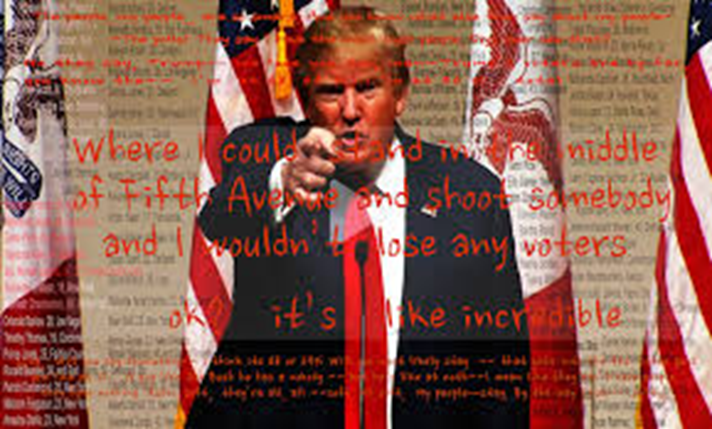 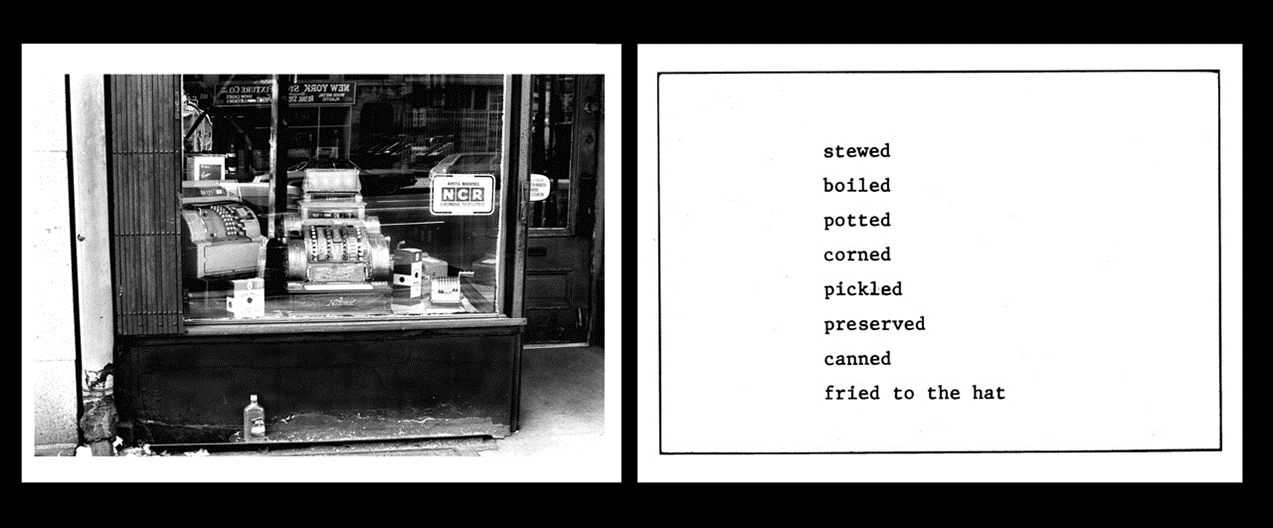 Martha Rosler combine words and phrases with her
photographs to convey messages.
https://kylebean.co.uk/portfolio/googlestuffweek
In his animation ‘Awesome Stuff Week’, designer and illustrator Kyle Bean uses the stop frame process for a title sequence in a YouTube advertising campaign.
4.  Elements of the landscape in portraiture
In their joint project ‘What’s on your mind’, Anaïs Faubert and Geneviève Bellehumeur added fantasy digital landscapes to the hair of their portrait models. Antonio Mora, Christopher Rivera and Miki Takahashi use elements of the landscape to suggest facial features in digitally layered portraits. Research appropriate sources and produce portraits where elements of the landscape are included.

​N.B. You are strongly advised to avoid this starting point.
5.  Working
Lewis Hine and Dorothea Lange were commissioned to produce photographs that documented the conditions under which people worked in fields and factories. More recently, Getty Images commissioned photographers such as Sean Gallup to produce images that portray the tasks of seasonal farm workers in Poland, and Luke Sharrett to photograph tobacco plantation workers in Kentucky.Study appropriate sources and produce your own response to the theme of Working.
A wonderful film interview with Dorothea Lange about her life and career.The Farm Security Administration's collection of photographs (featuring work by Lange and many others during the 1930's Depression.François Kollar's A Working Eye.​Women War Workers of the North West.W. Eugene Smith's photographs of Pittsburgh.Lee Friedlander's At Work.Paul Graham's Beyond Caring.Anna Fox's Work Stations.Polly Braden's London's Square Mile.Alain Delorme's Totems.Glen McClure's Portraits of Shipyard Workers.Chris Crisman's Women's Work.Jamie Reid's Work and Play.Nigel Shafran's Supermarket Portraits.
Some other suggested resources:
Some questions:
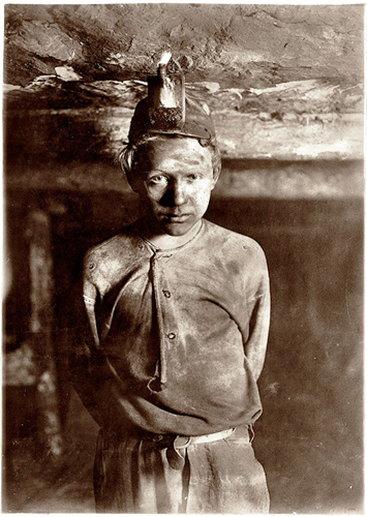 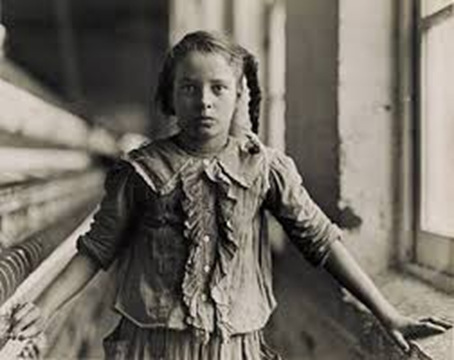 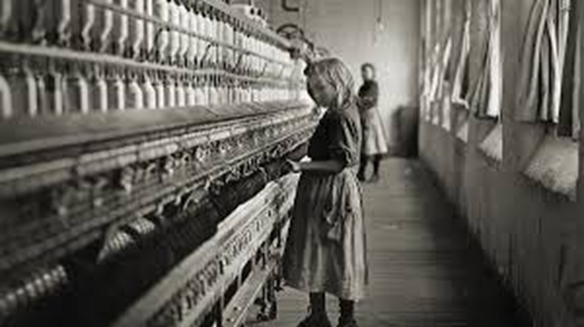 Lewis Hine was commissioned to produce photographs thatdocumented the conditions under which people worked in fields and factories
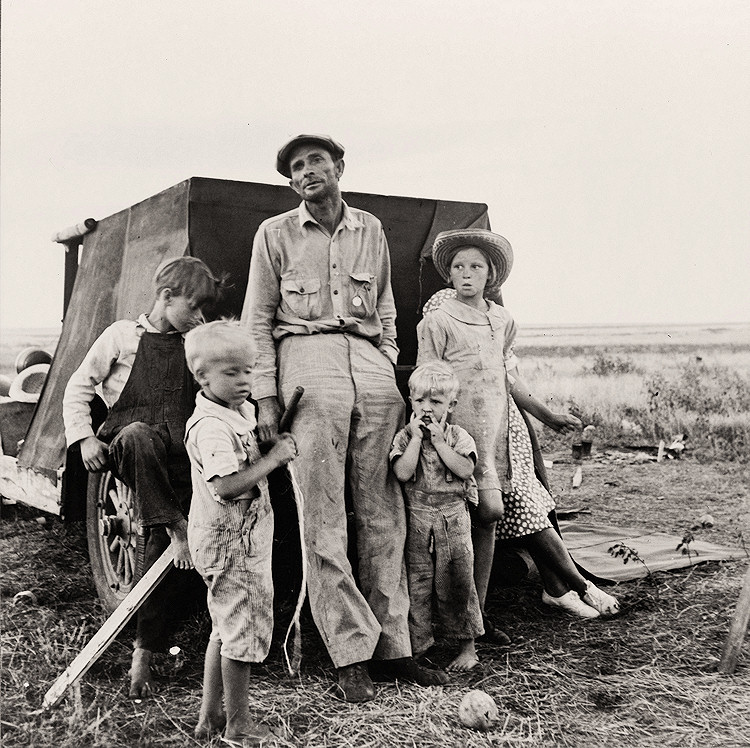 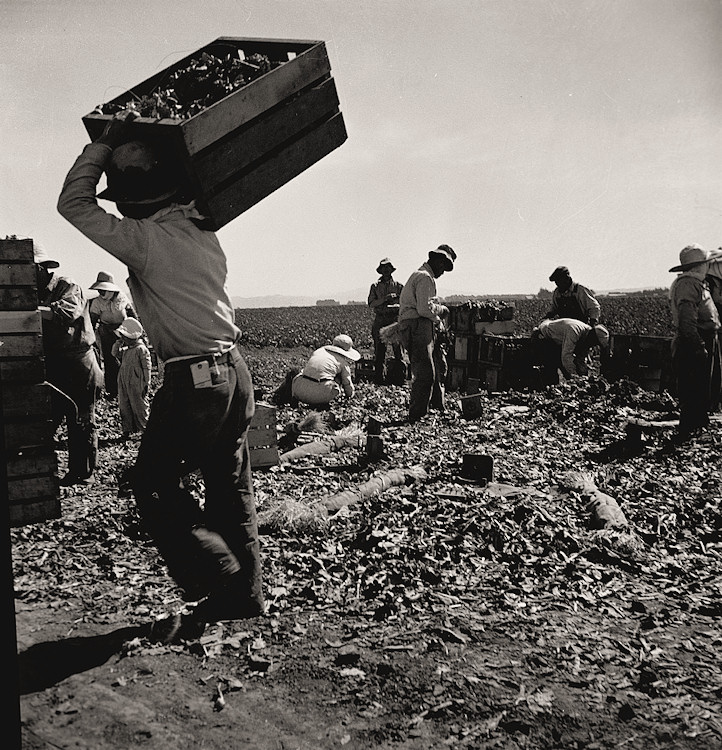 Working
Dorothea Lange was commissioned to produce photographs that documented the conditions under which people worked in fields and factories.
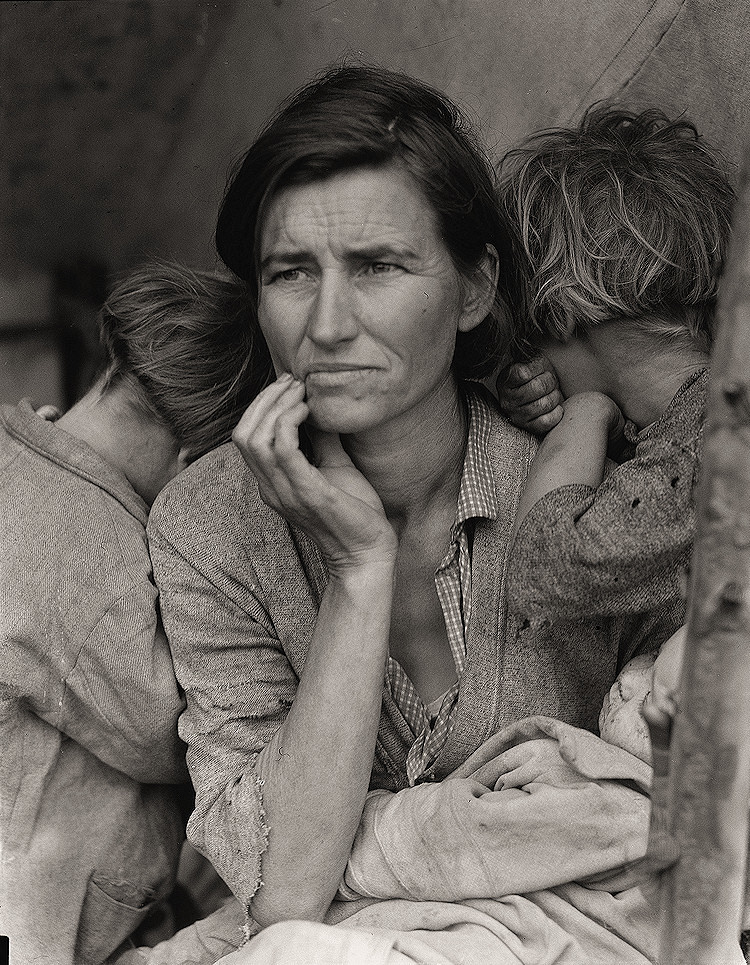 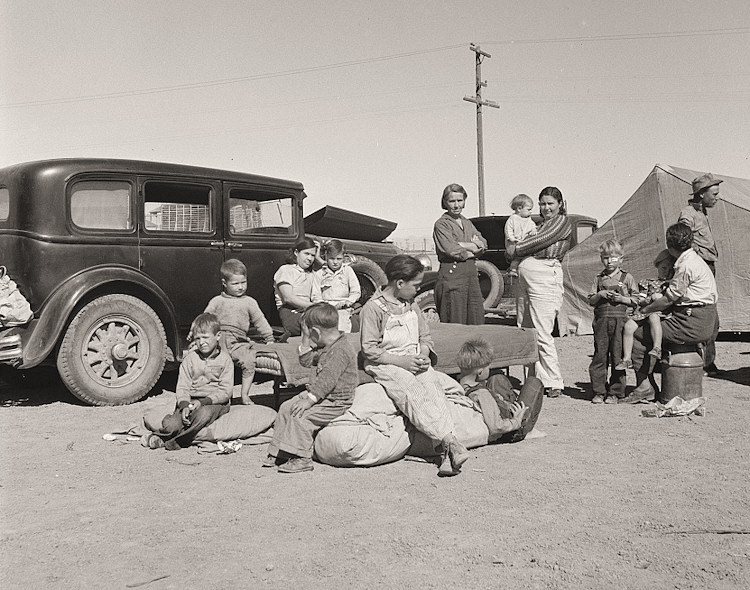 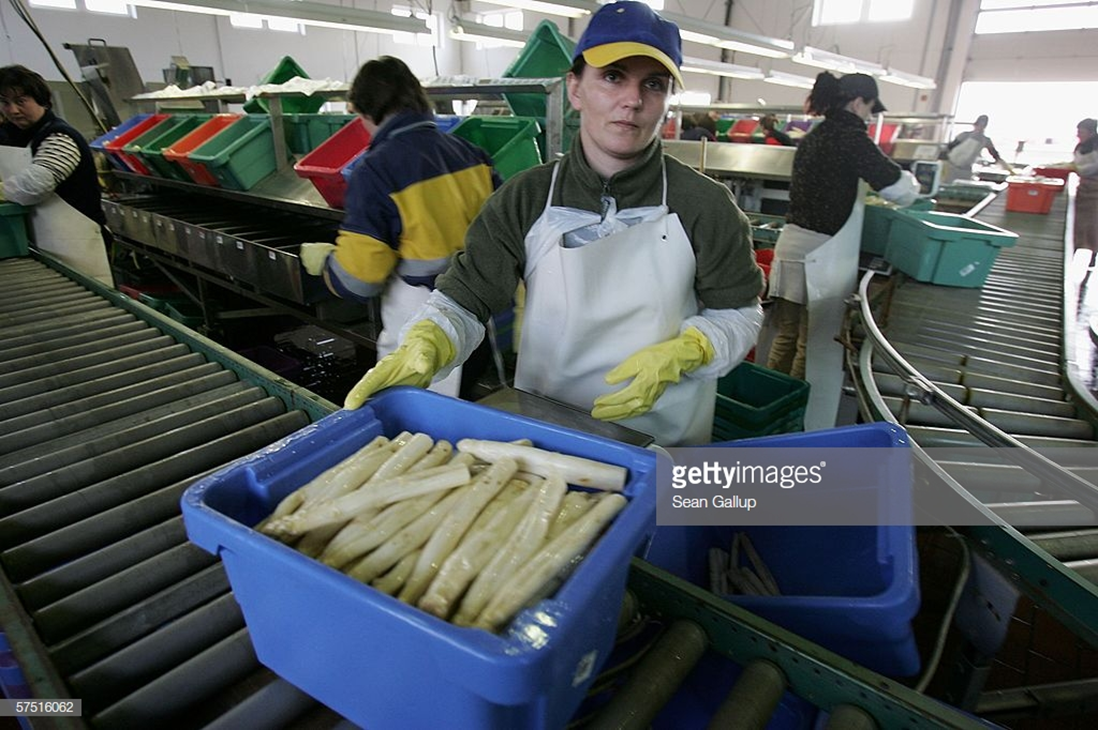 Working
Getty Images commissioned photographers such as Sean Gallup to produce images that portray the tasks of seasonal farm workers in Poland.
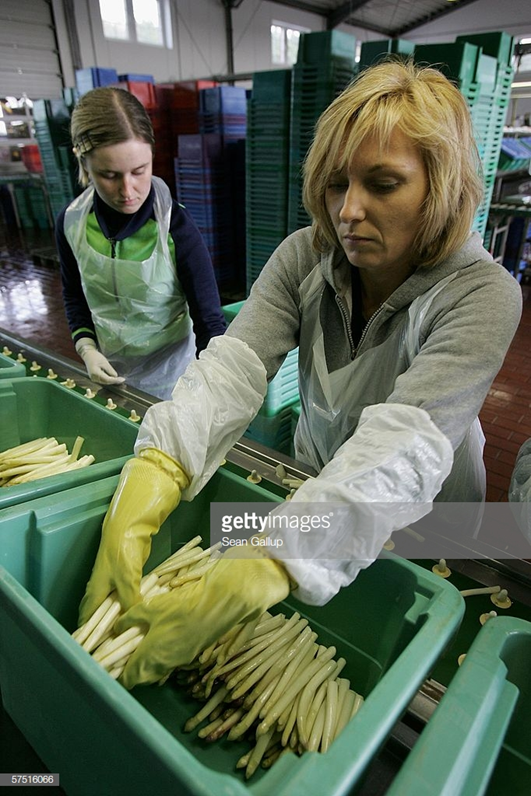 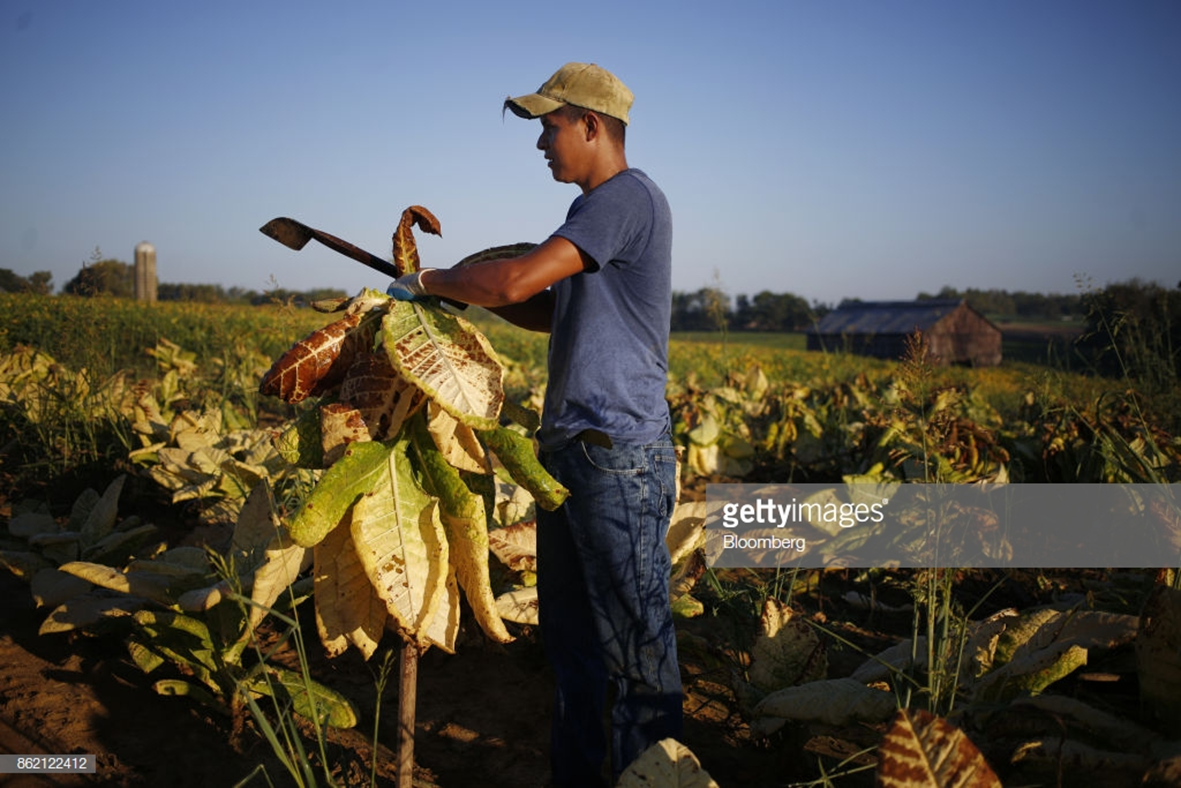 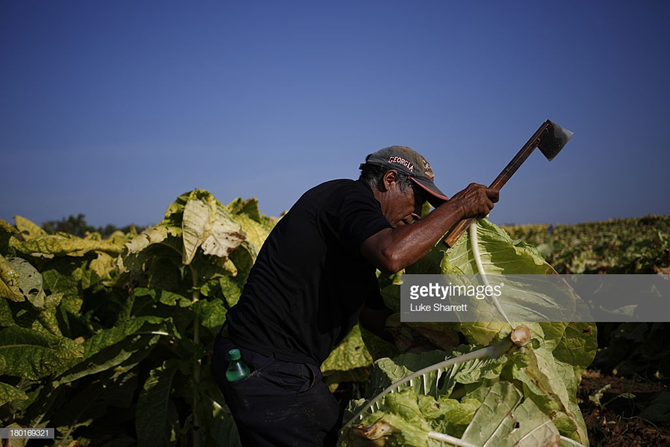 working
Luke Sharrett photographed tobacco plantation workers in Kentucky
Daroo Photography, Jacob Reischel and Matt Russell produce still life photographs where choices about colour strength and contrast are very important. Martin Parr and Alec Soth carefully consider the colour of props, clothing and background in their documentary studies of people and places.​Study appropriate sources and produce your own work where the choice of colour is important.
6.  The choice of colour
Some other suggested resources:
​Contemporary Still Life photography and Vanitas.Lorenzo Vitturi Dalston Anatomy.Erin O'Keefe Built Work.Scheltens and Abbenes The Sink.Barbara Kasten Collision.Contemporary documentary photographers article from the V&A.Mitch Epstein's The City.Paul Graham A New Europe.Julian Germain's For Every Minute You Are Angry You Lose Sixty Seconds Of Happiness.Stefanie Moshammer's Land of Black Milk.Peter Fraser Mathematics.
Some questions
Daroo Photography produces still life photographs where choices about colour strength and contrast are very important. Click the photo to get Daroo web link
The Choice Of Colour
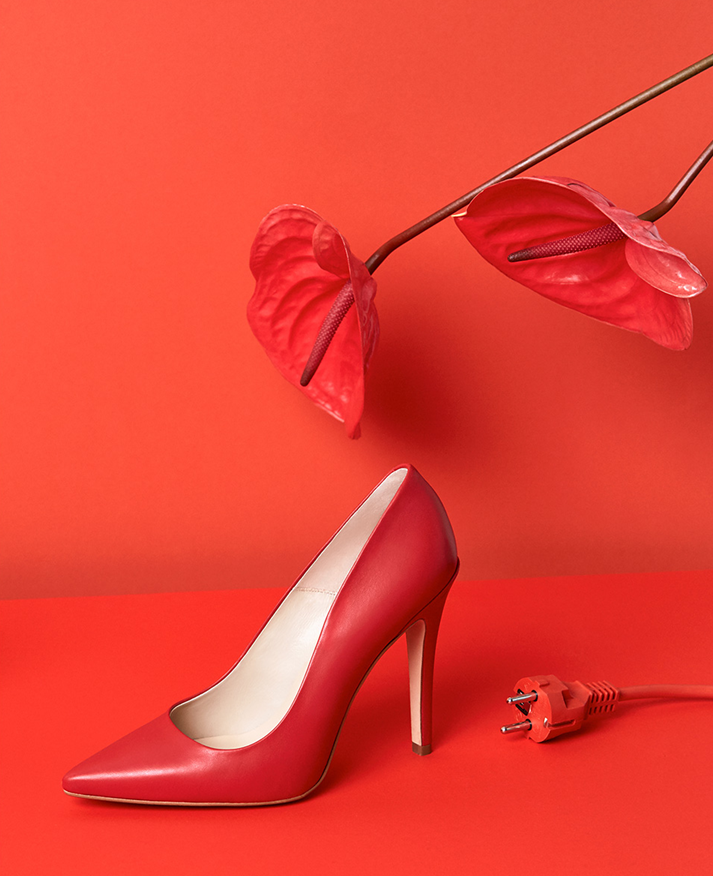 The Choice Of Colour
Jacob Reischel produces still life photographs
where choices about colour strength and contrast are very important.
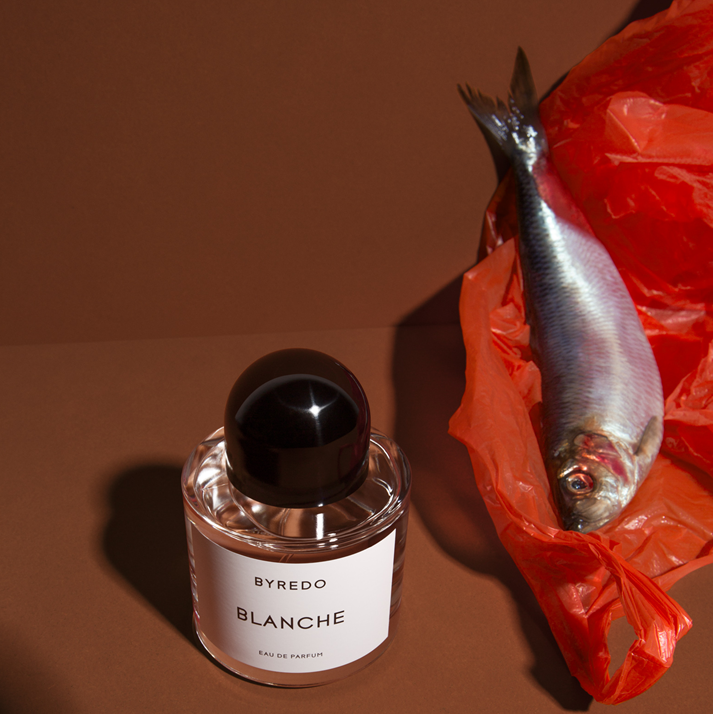 Matt Russell produces still life photographs
where choices about colour strength and contrast are very important.
The Choice Of Colour
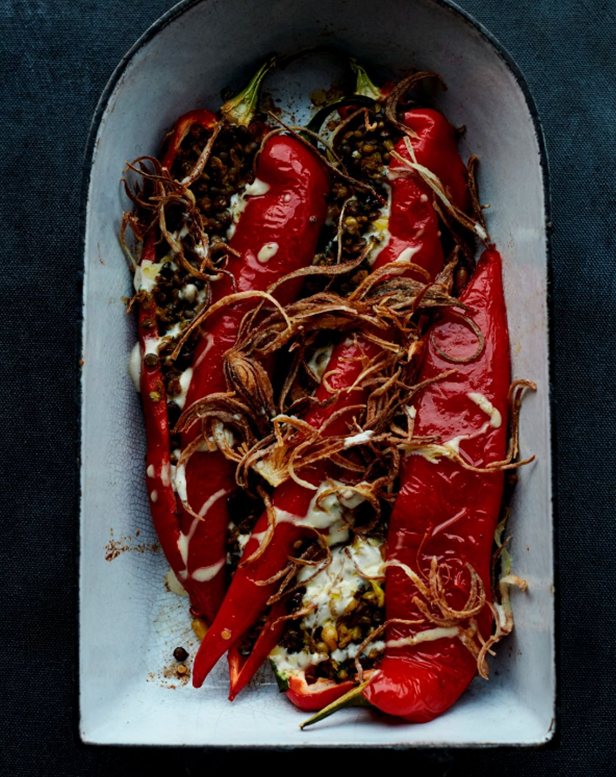 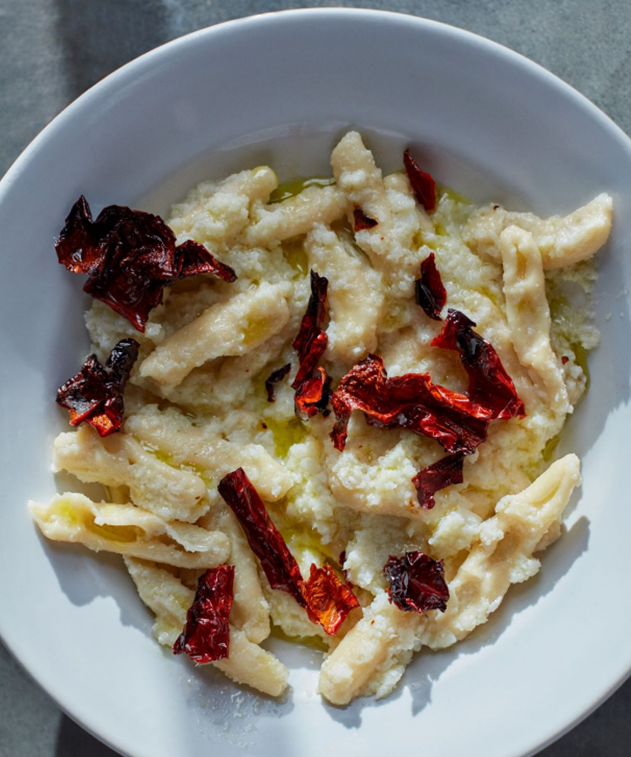 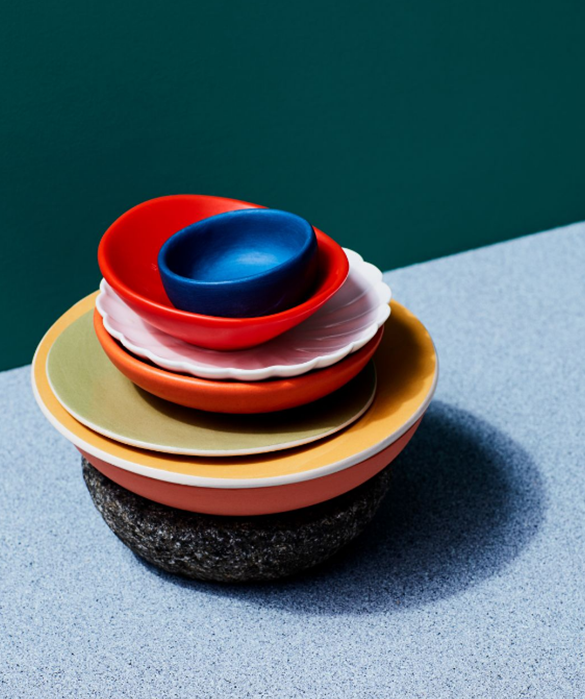 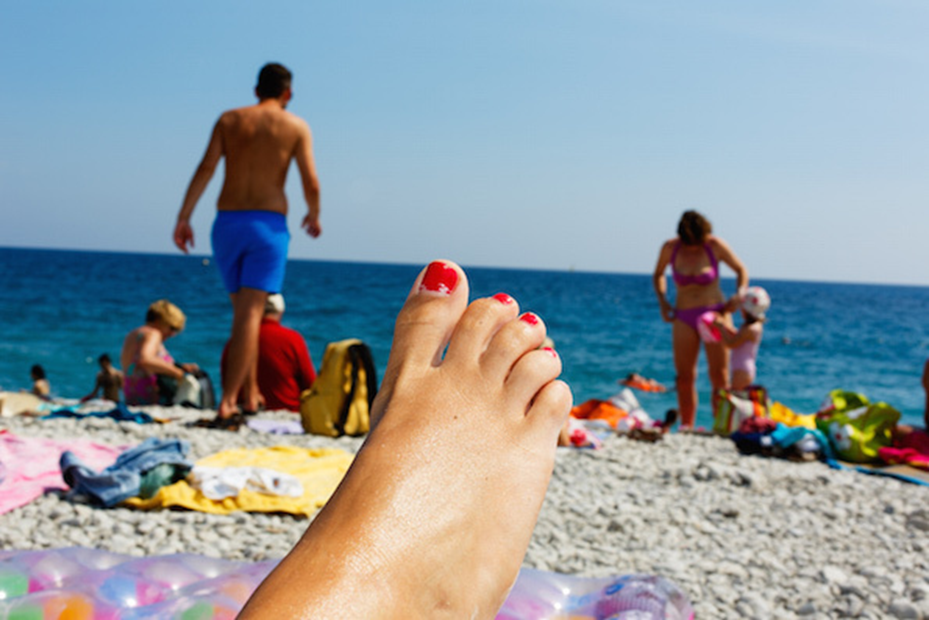 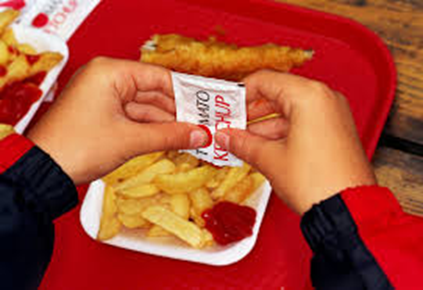 The Choice Of Colour
Martin Parr, carefully considers the colour of props, clothing and background in his documentary studies of people and places.
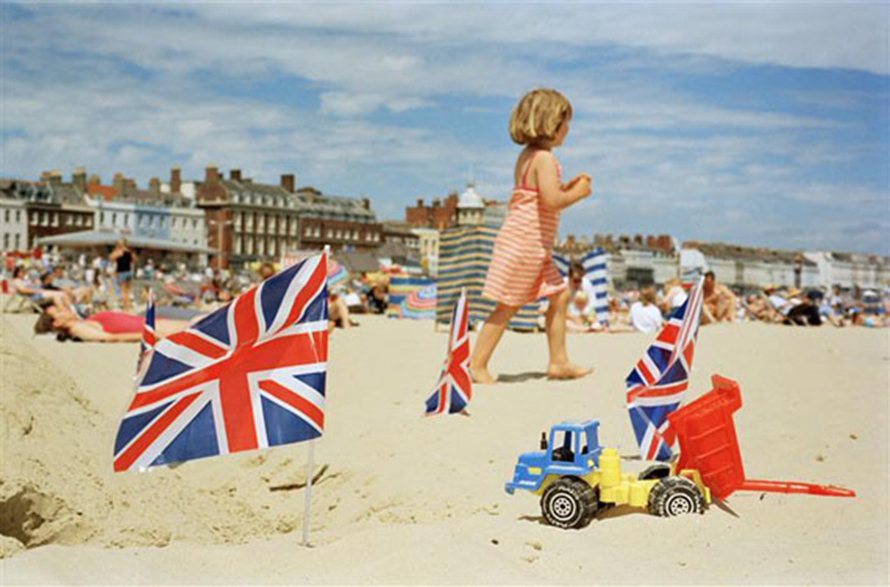 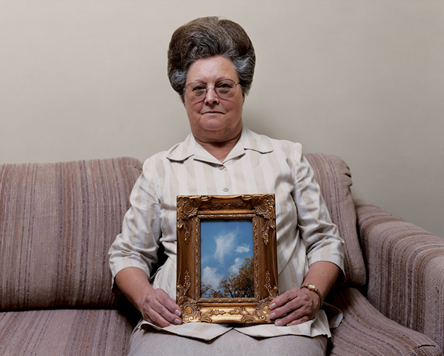 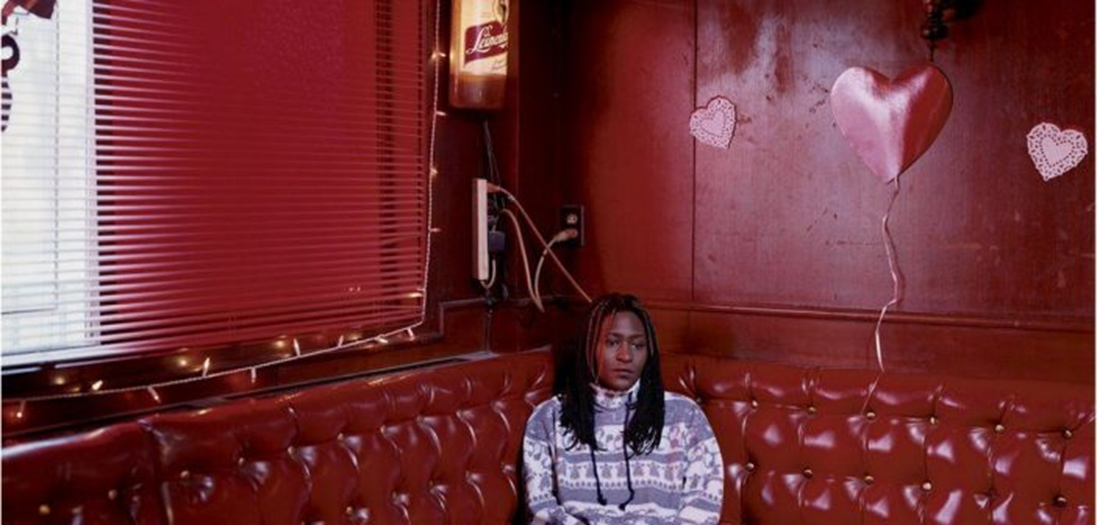 The Choice Of Colour
Alec Soth, carefully considers the colour of props, clothing and background in their
documentary studies of people and places.
7.  Spaces
The theme Spaces can be interpreted in many ways. Refer to appropriate sources to develop your own interpretation of Spaces, or respond to one of the following:
(a)  explore different types of spaces in the local environment 
(b)  explore negative space within a composition 
(c)  ‘Spaces’: an advertising company called ‘Spaces’ requires photographs for a brochure that will show how products are marketed in public places, such as on bus shelters and billboards.
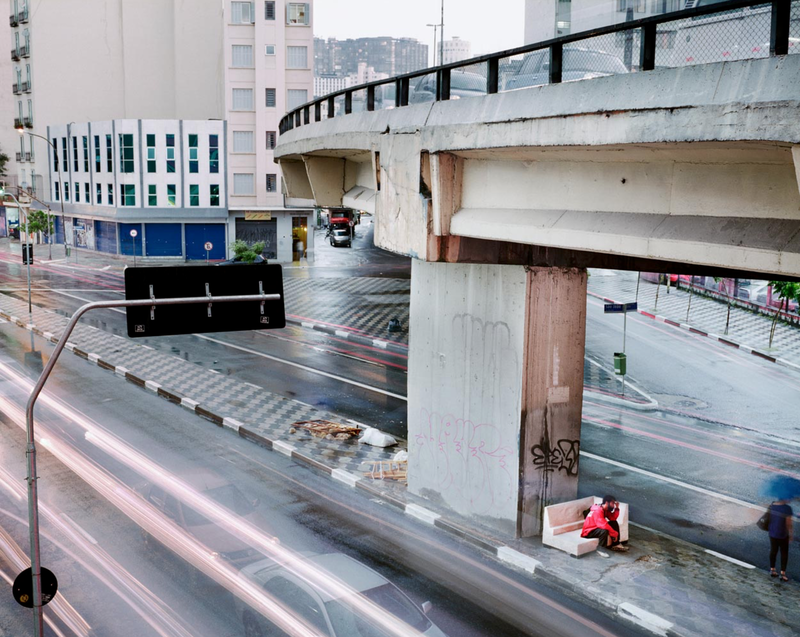 Martin Roemer’s
‘Metropolis’
series
Some suggested resources
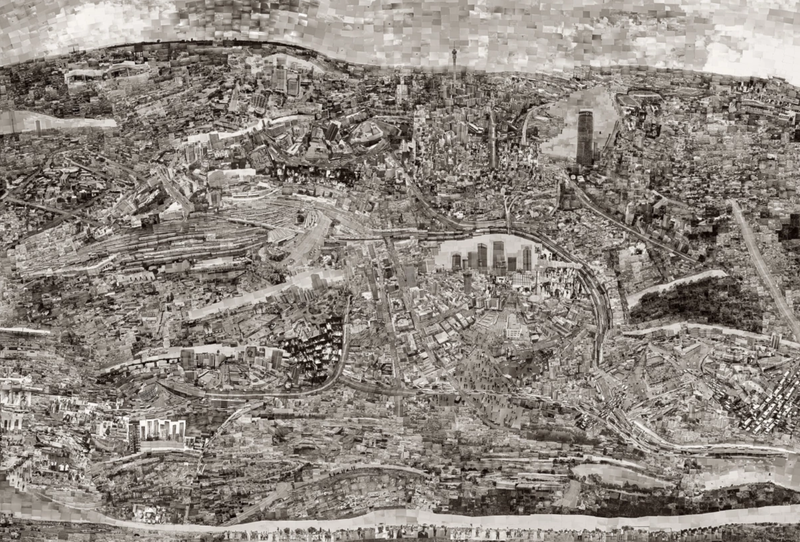 Sohei Nishino’s Map Dioramas
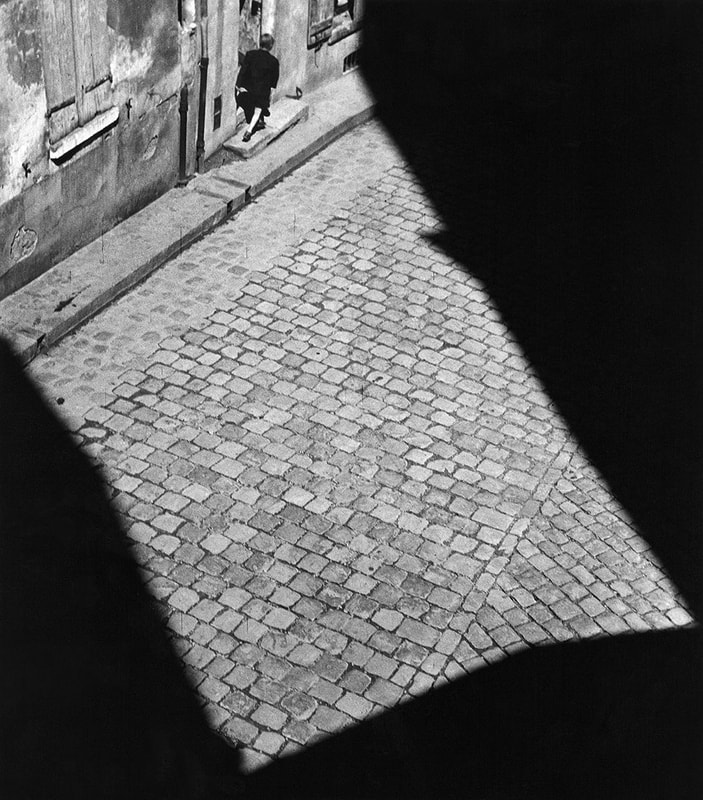 Lucien Hervé’s architectural photographs
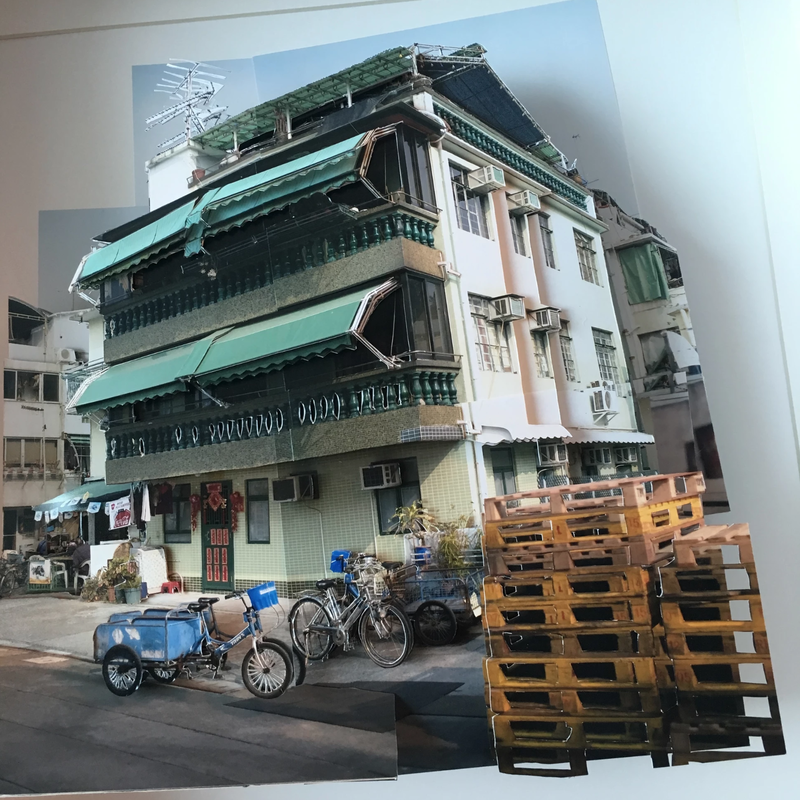 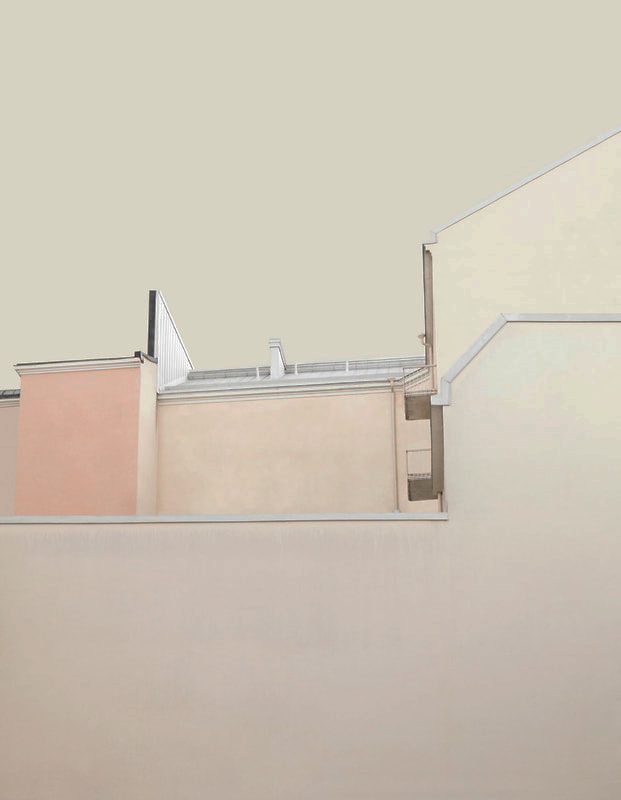 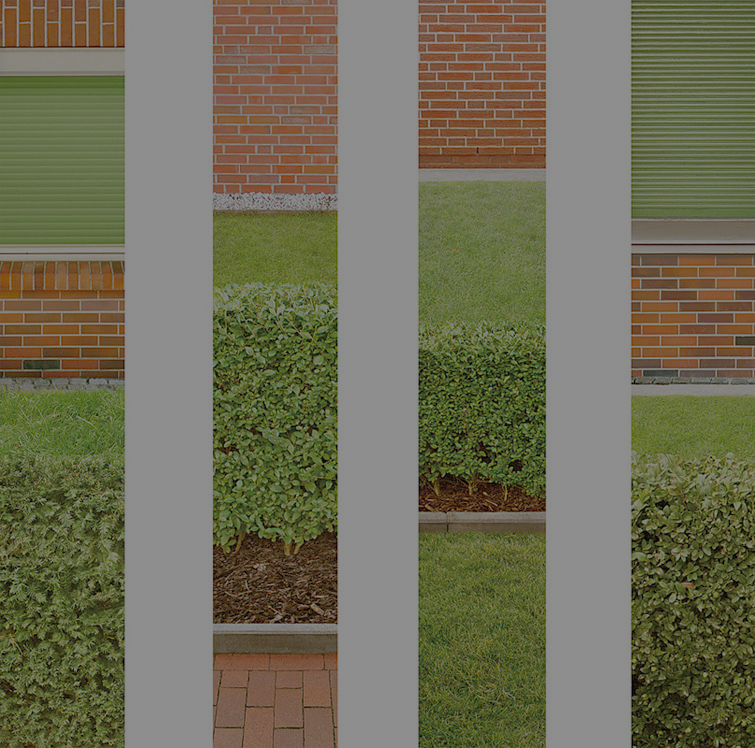 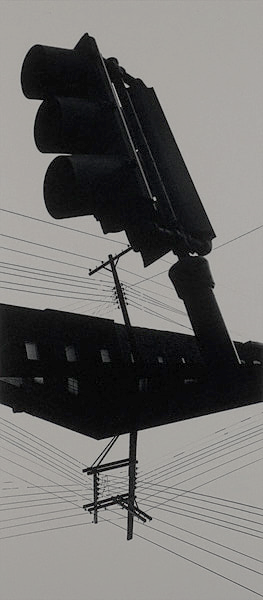 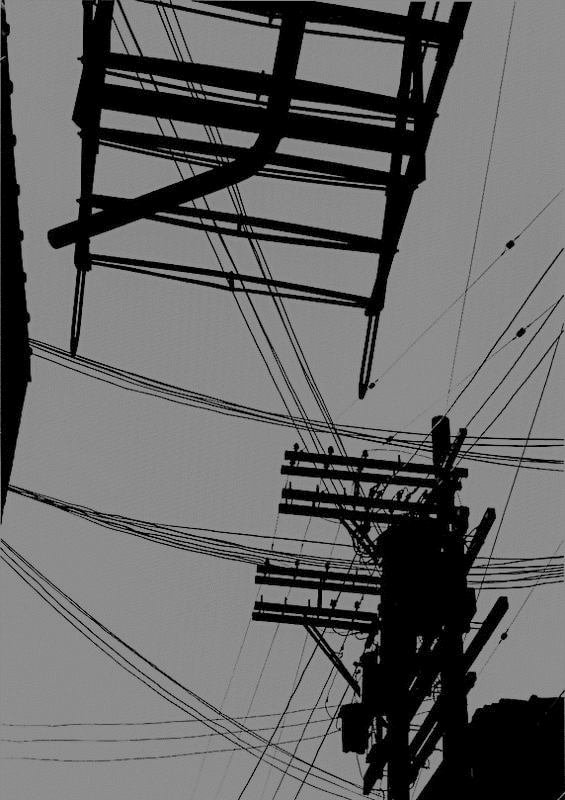 Menno Aden’s
‘Tracks and Fields’
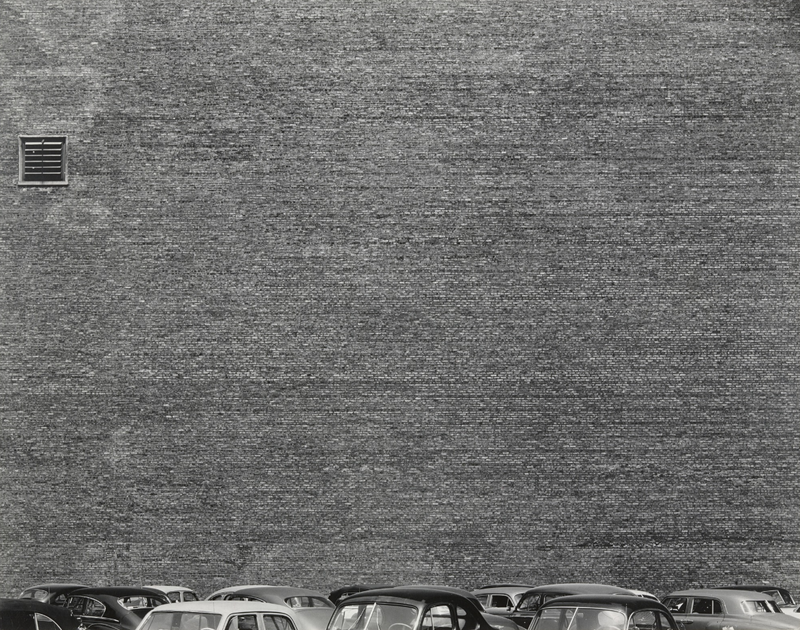 Harry Callahan ‘Chicago’
Kimmo Metsäranta
‘Notes on a Place’
Keld Helmer-Petersen’s ‘Black Light’ and ‘Black Noise’’
Camille Levert’s 3D photo-
collages
Ray Metzker’s
Cityscapes
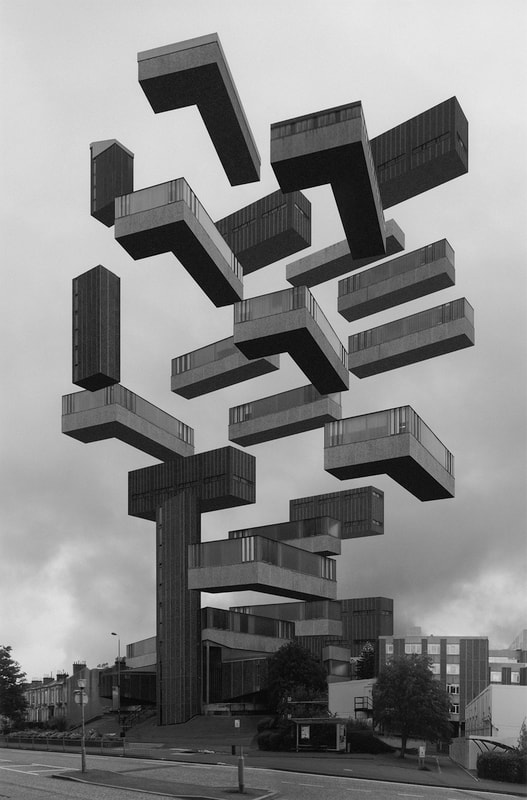 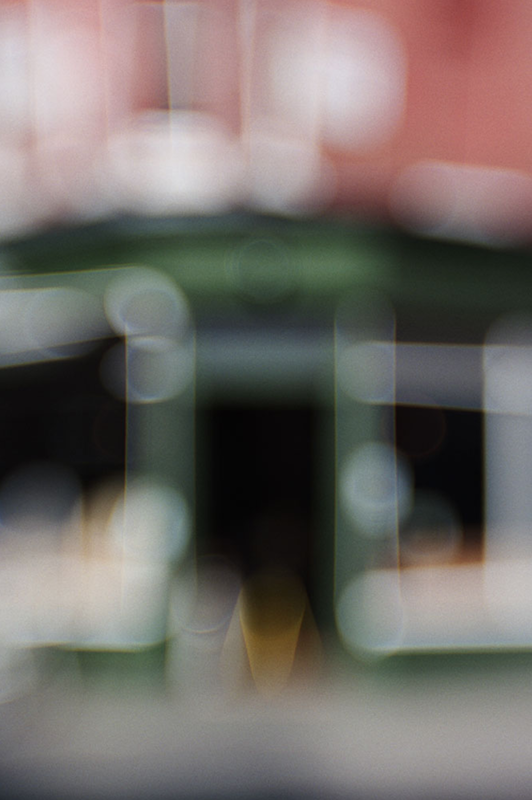 Christian
Rhum’s
‘Denial’
series
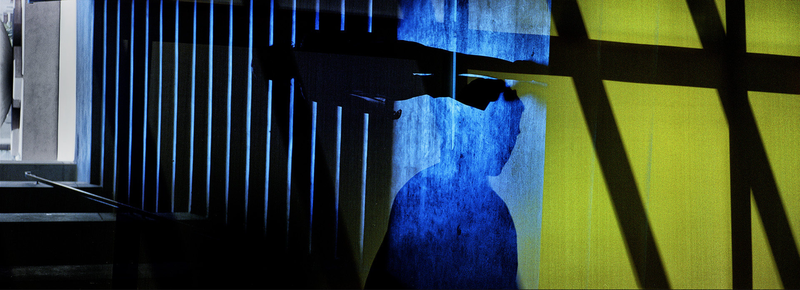 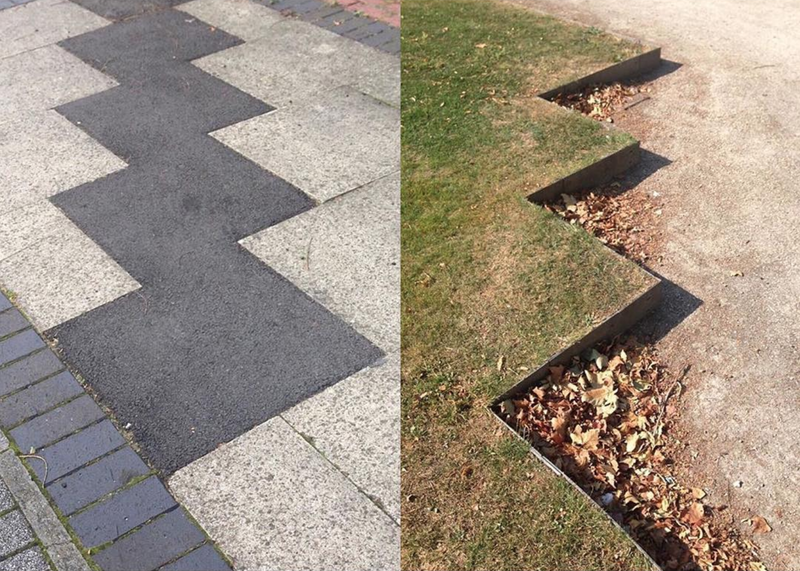 Espen Dietrichson’s Collages
Wen Hang Lin
‘The Riff of Silence
Nicky Hirst’s
#elemental63 on instagram
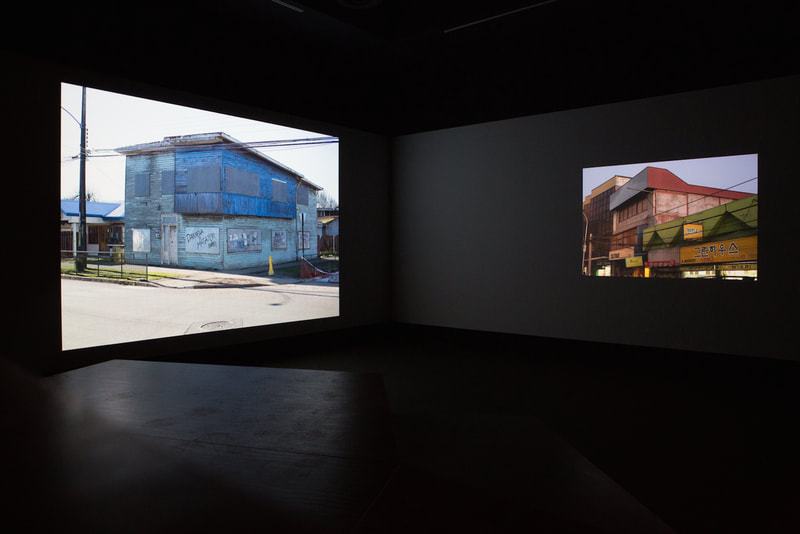 Wolfgang Tillmans’ ‘Book for Architects’
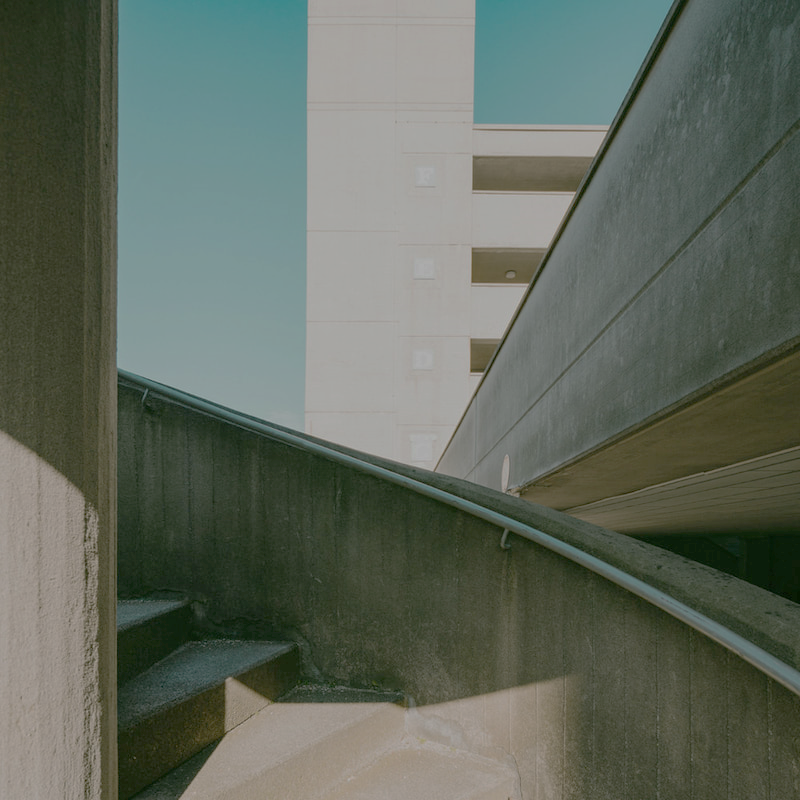 Matthias Heiderich’s Berlin
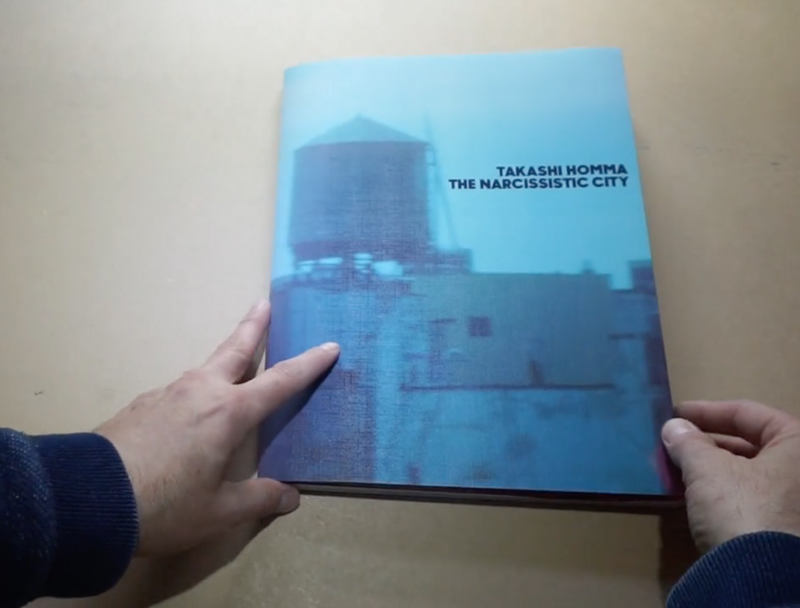 Takashi Homma’s book ‘The Narcissistic City
Franco Fontana’s ‘Asphalt’ series
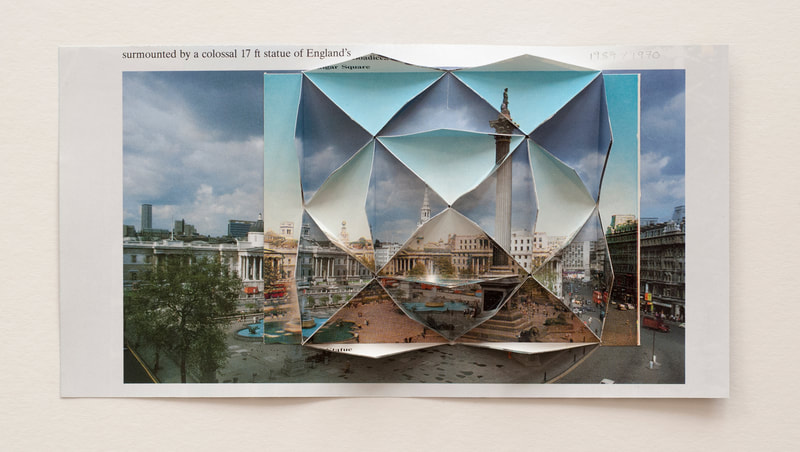 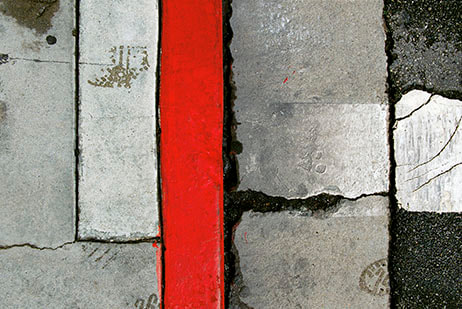 Abigail Reynolds’ Cut and Folded Book Pages